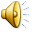 Морское
путешествие
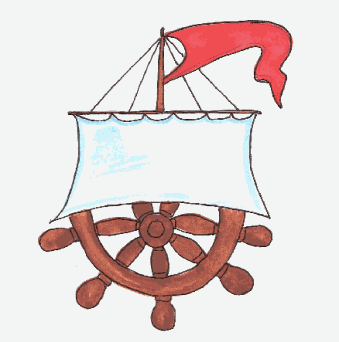 16 апреля
Классная работа
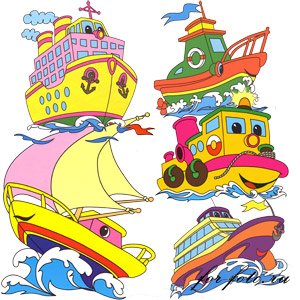 5
- 5
+1
70
- 50
10
69
60
-10
+7
62
70
-30
+ 5
60
65
- 3
40
+20
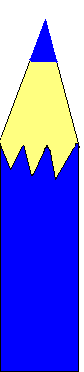 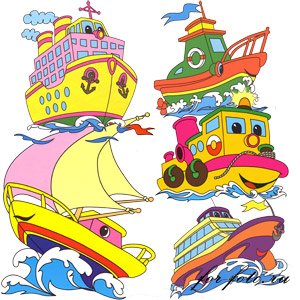 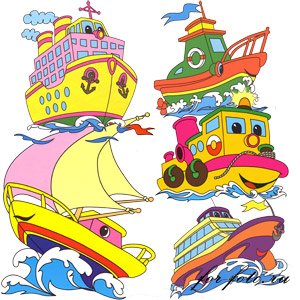 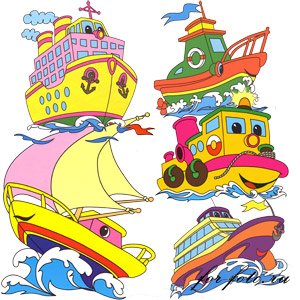 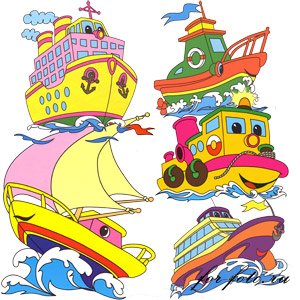 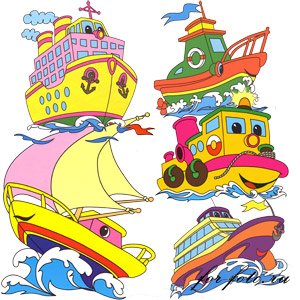 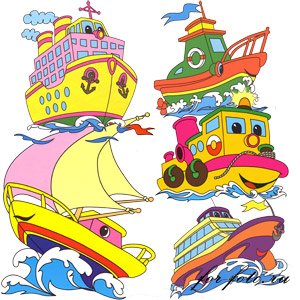 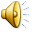 Длина
Измерение
Сравнение
остров 
Слонов
Проверка
7, 18, 16, 4, 28, 93, 5, 17, 3


2) 71, 64, 79, 67, 78, 60, 75, 62


3) 30, 27, 40, 37, 57, 60, 77, 80, 97
Сегодня на уроке…
Было трудно
Все запомнил
Было интересно